Функция или услуга?
Федор Краснов
Александр Сергеев
Корпоративные ИТ
Место ИТ службы
Предприятие
Внутренний рынок ИТ услуг
«… с точки зрения маркетинга.»
Предприятие
Основные направления исследований
Распределение запросов по  сложности
ИТ продукты. Поиск критериев
Распределение  простых вопросов в неделю
Распределение  сложных вопросов в неделю
ИТ продукты. Критерии сегментации
Группы внутренних пользователей
«Маньяки»
«Тихони»
Всего 582  активных корпоративных пользователя
Спасибо за внимание.
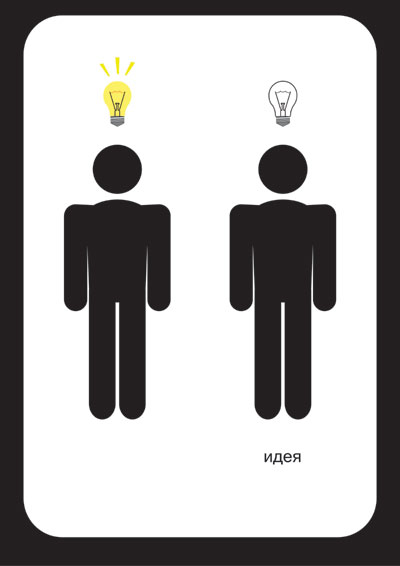